English preschoolWeek: N° 20School: Aurora de ChileTeacher: Julia  Guerrero D. Mail: julia.guerrerod@colegio-auroradechile.cl
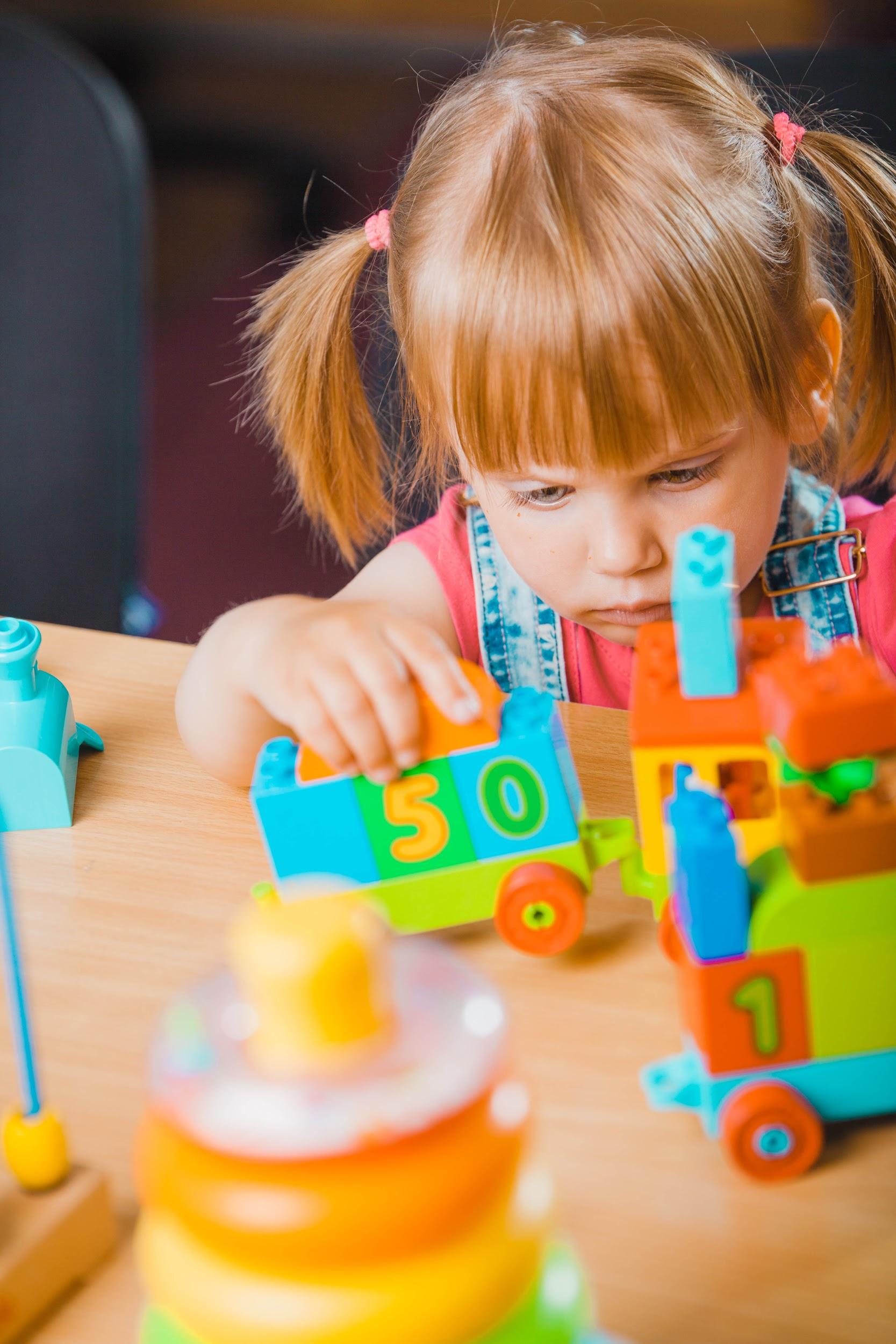 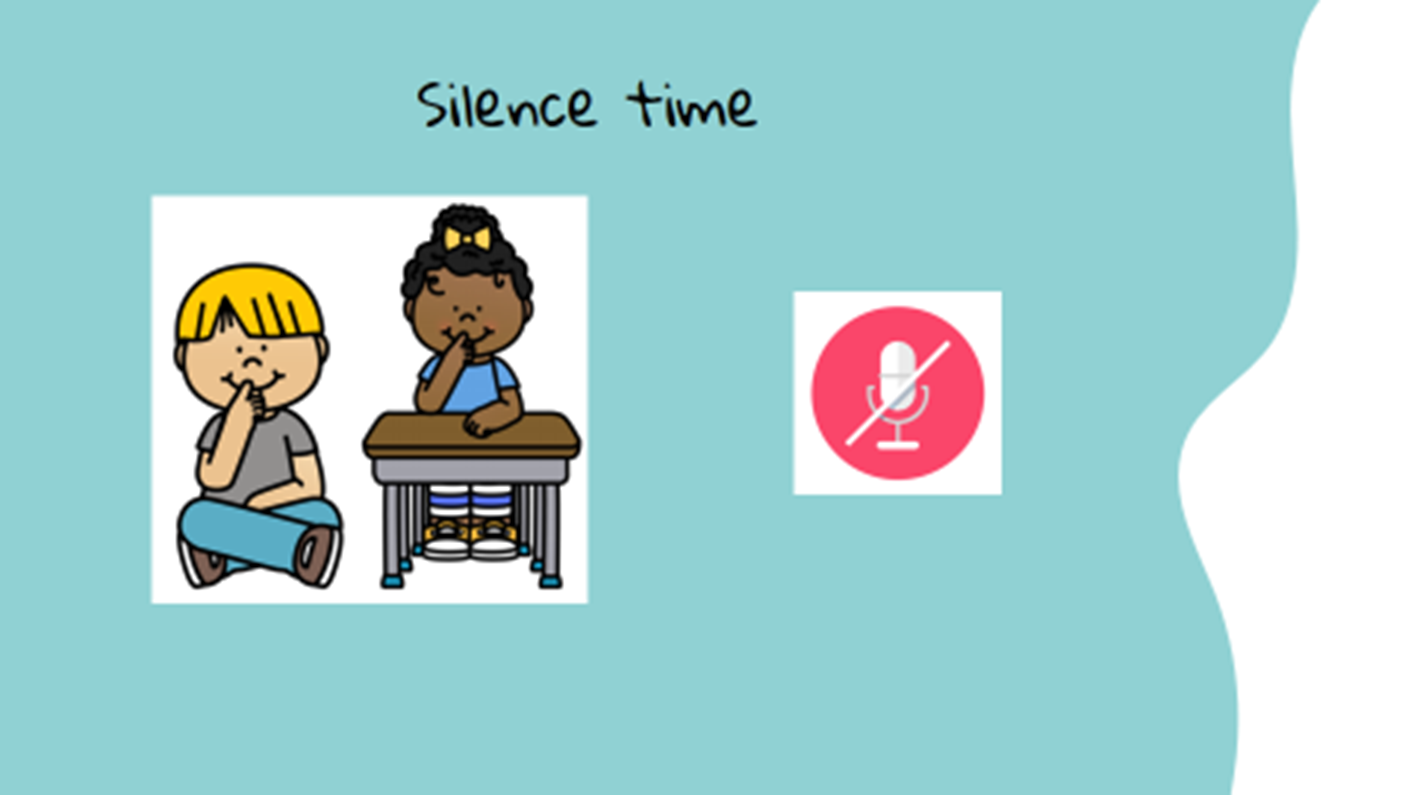 Queridos niños espero que se encuentren muy bien
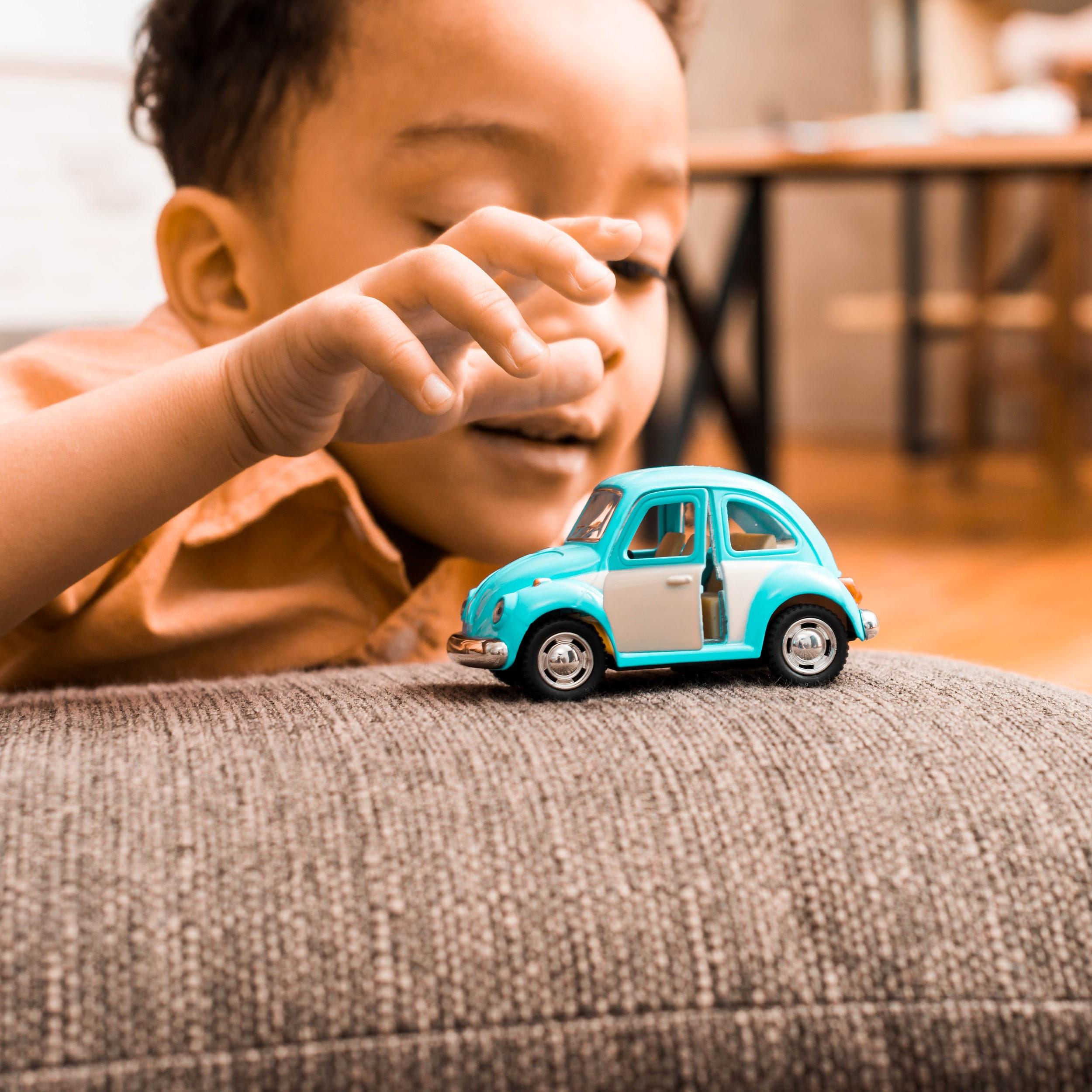 Los invito a observar el link de apoyo a nuestra clase.
https://www.youtube.com/watch?v=1vFRHku2nQw
Our resources
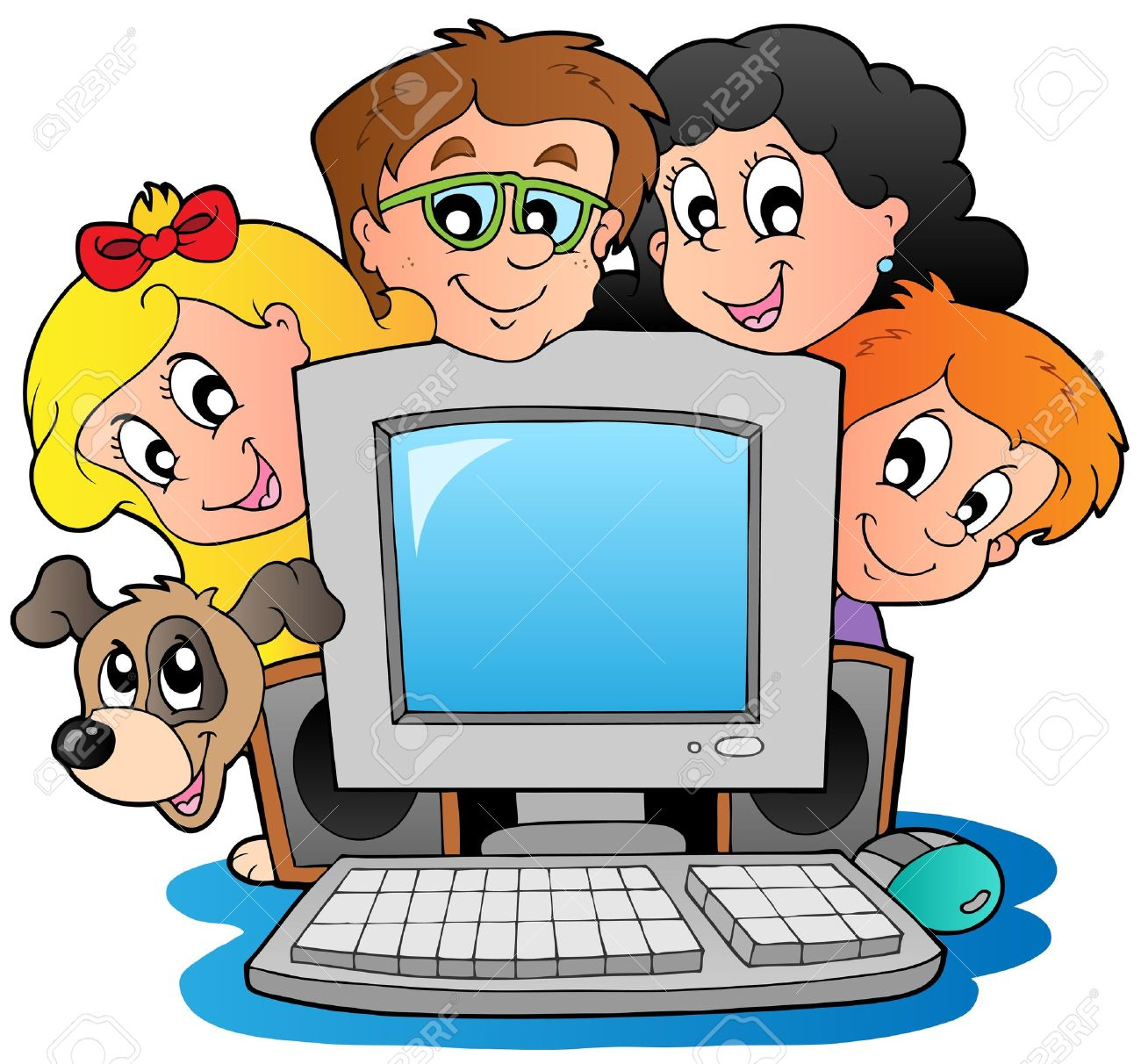 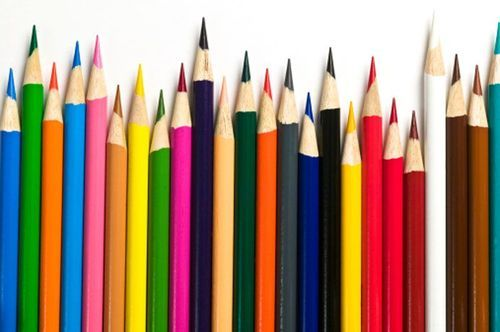 Some  electronic device
Colored pencils
Objective: Aplicar conocimientos relacionado al vocabulario de colores, números, útiles escolares y medios de transporte.
Our learning path
Cancion de saludo
Canción de despedida
Activar conocimientos previos
Student
Aplicar vocabulario
Let’s remember the vocabulary
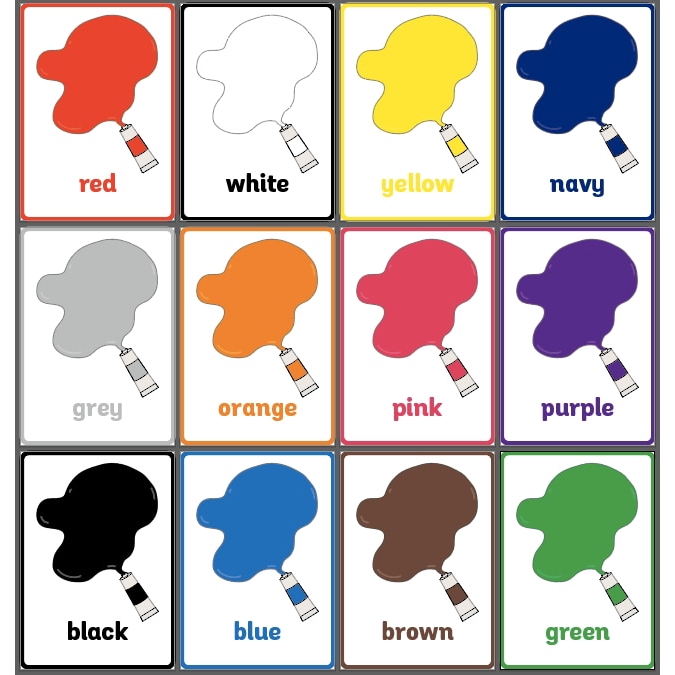 The colors
Let’s remember the school objects
Pencil, notebook, book
rubber, schoolbag, pencil case, 
sharpener,ruler, pen
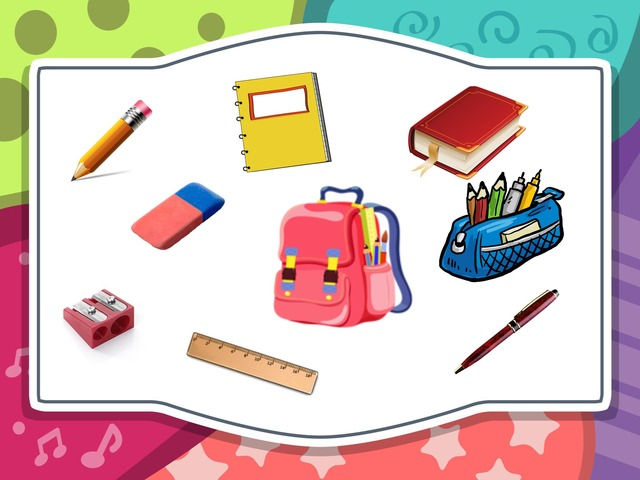 Let’s remember the numbers
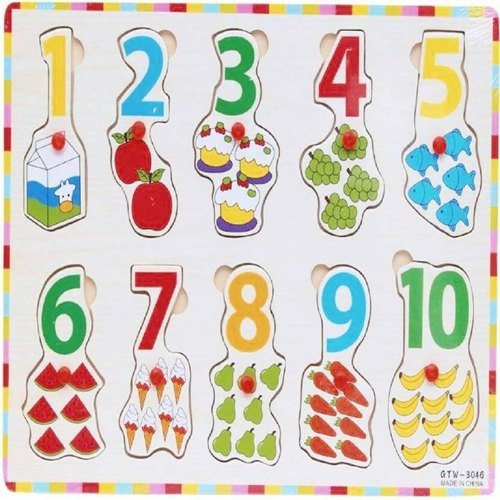 One
Two
Three
Four
Five
Six
Seven
Eight
Nine 
ten
Let’s remember the means of transport
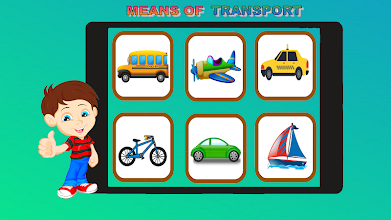 Bus, airplane, taxi 
bike, car, boat
Now let’s work
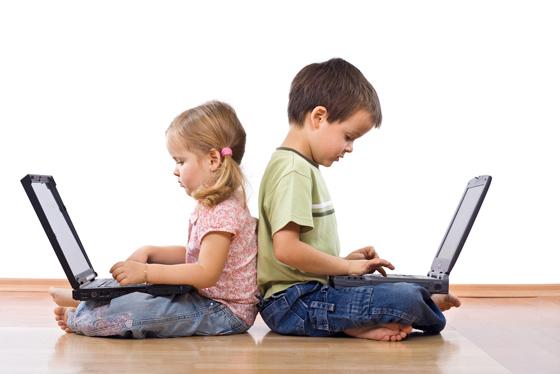 Take care of yourself 
Bye bye